HISTORIA PEWNEJ LEKCJI
Zuzia
Hej, jesteśmy z szóstej a. Postanowiłyśmy nauczyć czwartą klasę matematyki!
Pati
Alinka
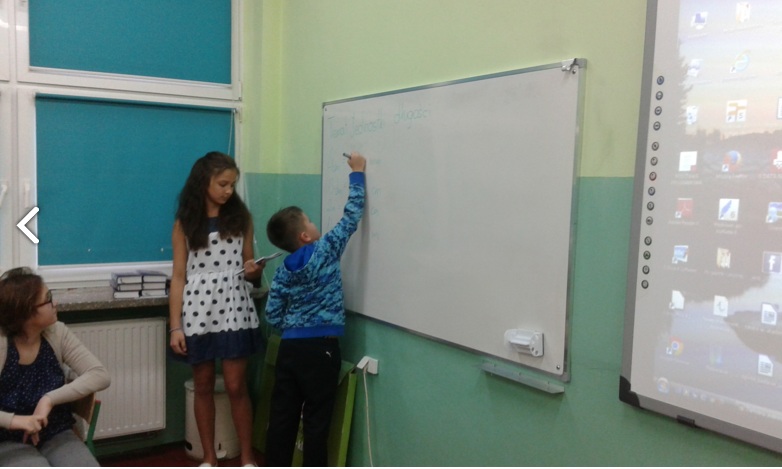 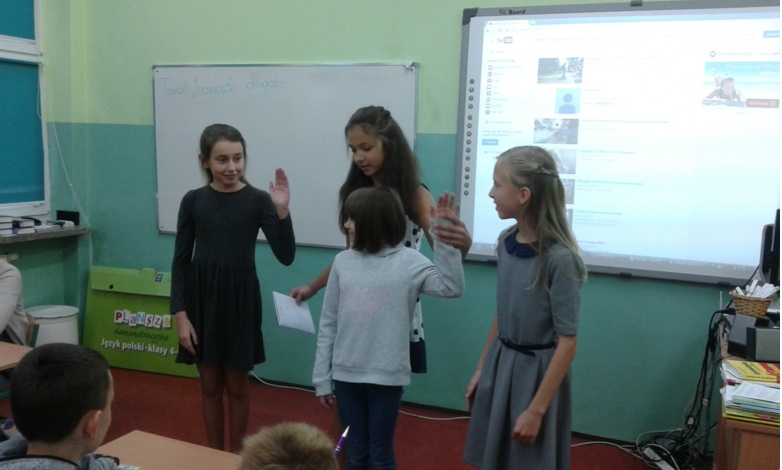 Jula
zdjęcia: M. Rudzka-Kupczyńska
Przygotowałyśmy zajęcia:
 Jednostki długości.
1cm    1m    1dm
Wykorzystałyśmy platformę LearningApps.org do stworzenia ciekawych zadań dla czwartoklasistów. Był też filmik z youtube.com.
Wykorzystywałyśmy TIK
 gdzie się tylko dało 
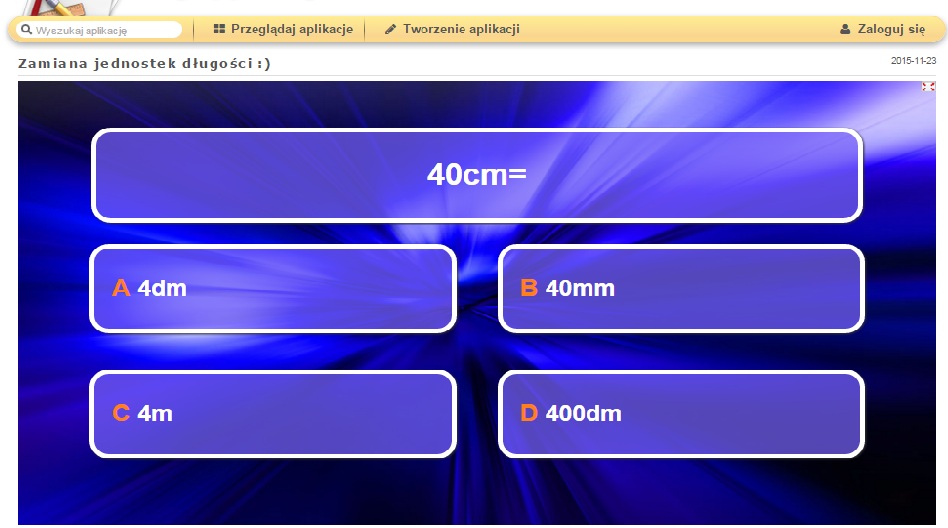 Zdjęcia:M.Rudzka-Kupczyńska (LearningApps.com, youtube.com)
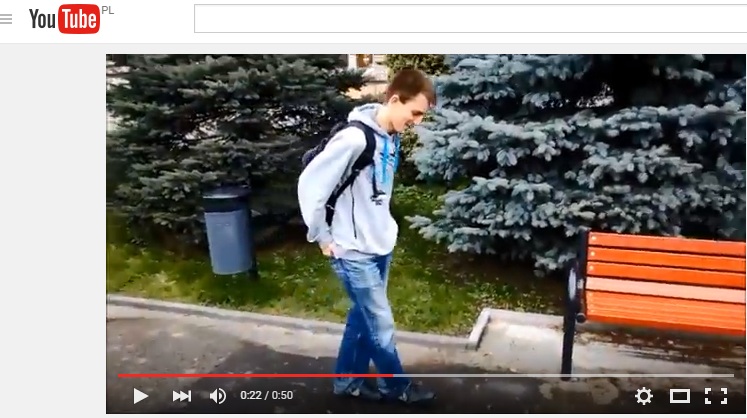 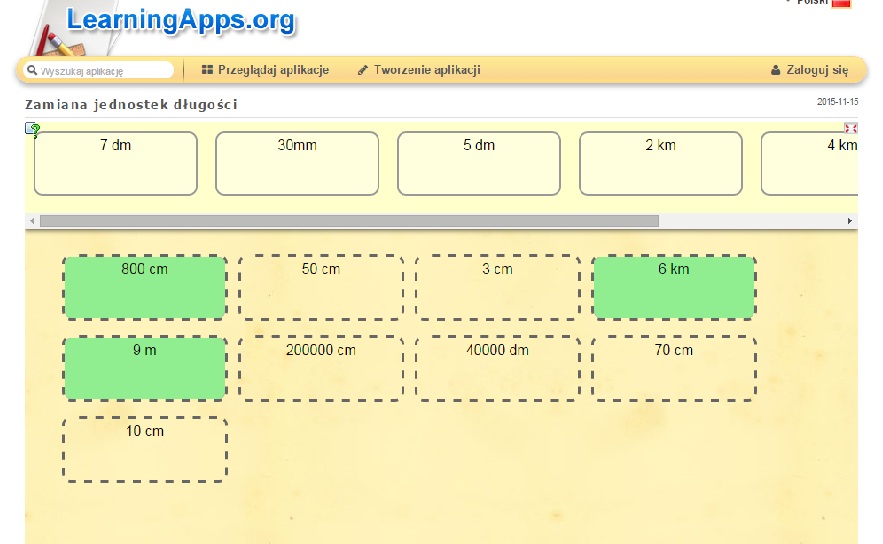 Jaką jednostką długości można zmierzyć …?
Kubek 			c)dom






b)Droga				d)sztućce
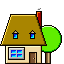 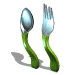 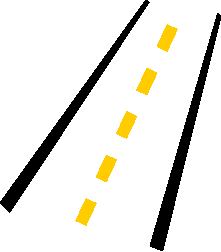 Jedna z nas przygotowała ciekawą 
Prezentację na temat jednostek długości. http://www.jednostki.adgraf.nethttp://scholaris.pl/resources/run/id/53320http://www.supergify.pl/Prezentację wykonałaJulia Wołoszyn16.11.15r.  godz. ok.17:40
Uczyłyśmy klasę czwartą zamiany jednostek.
 Julka wykonała w edytorze tekstu ćwiczenie.
Ćwiczenia
3cm=           mm
4dm=           cm
5m=             dm
2km=           m
40dm=           m
80cm=           dm
60mm=          cm
300cm=          m
Czwartaki pracowały z wielkim zapałem!
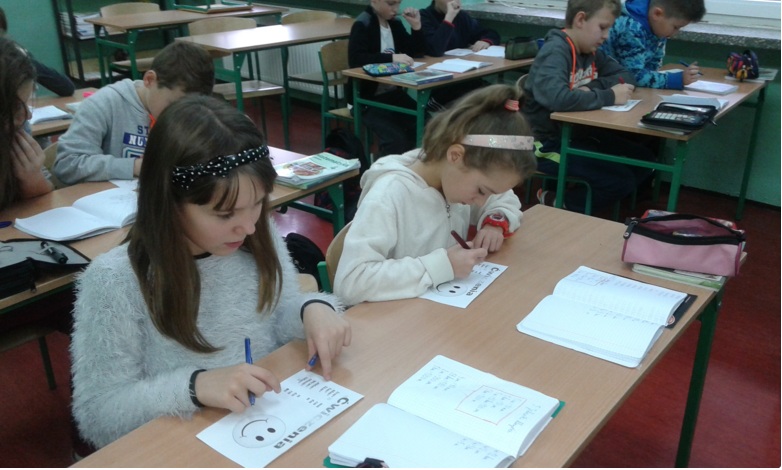 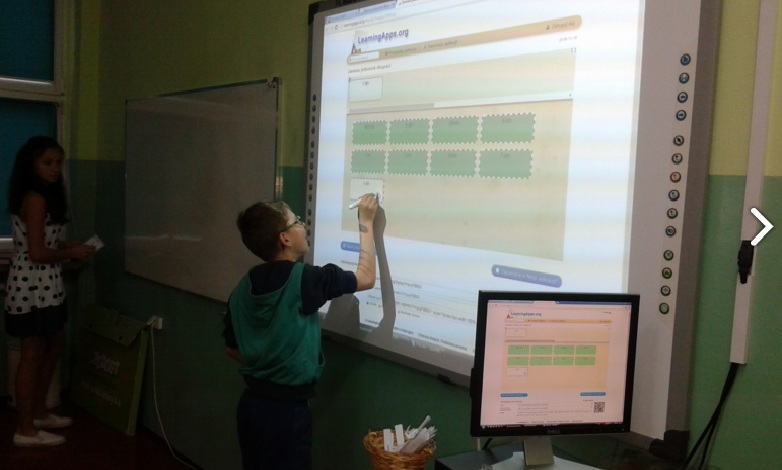 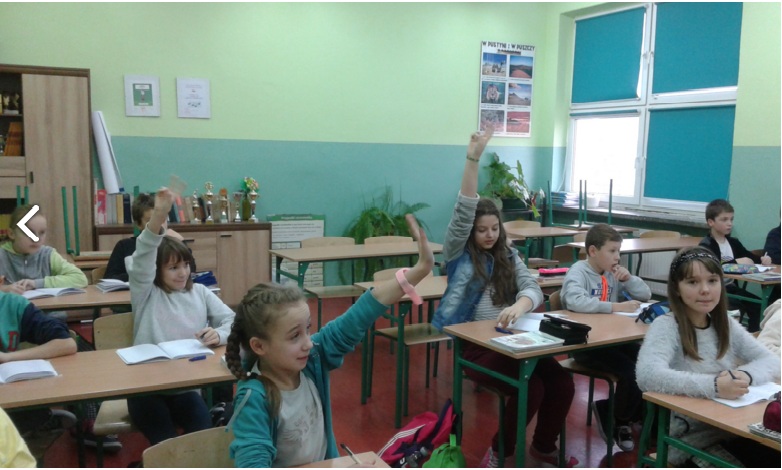 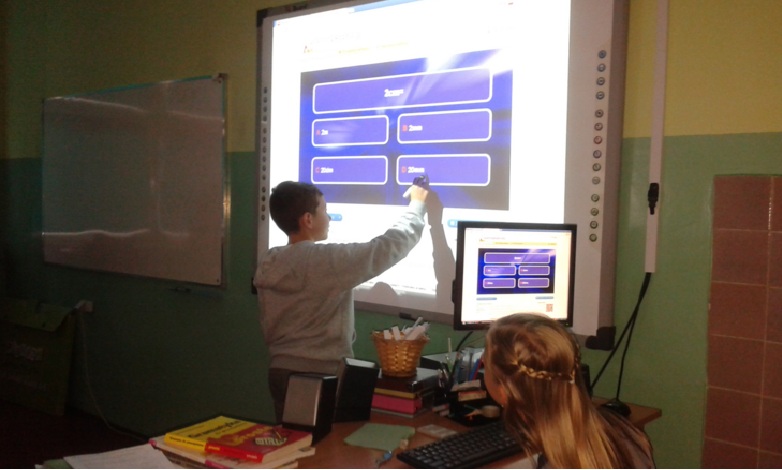 zdjęcia: M. Rudzka-Kupczyńska
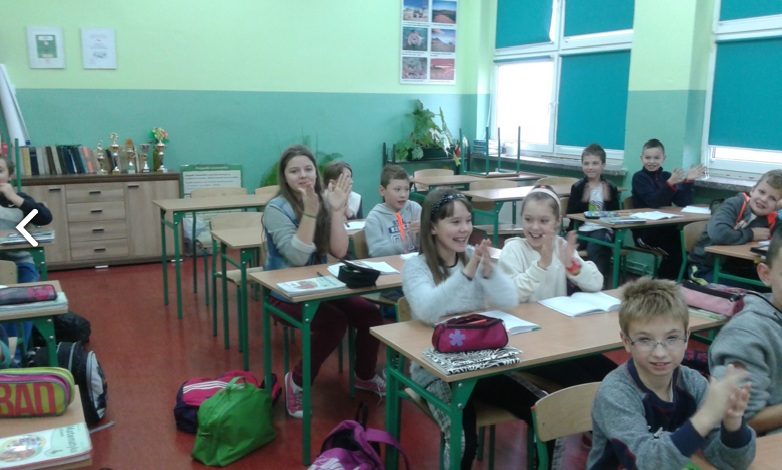 zdjęcia: M. Rudzka-Kupczyńska
Lekcja nam się udała 
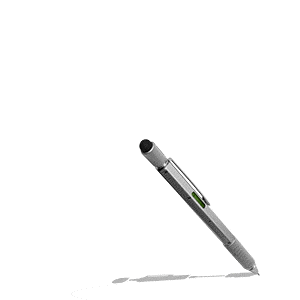 Na koniec dostałyśmy brawa! 